KinectCase Study
CSE P 576
Larry Zitnick (larryz@microsoft.com)
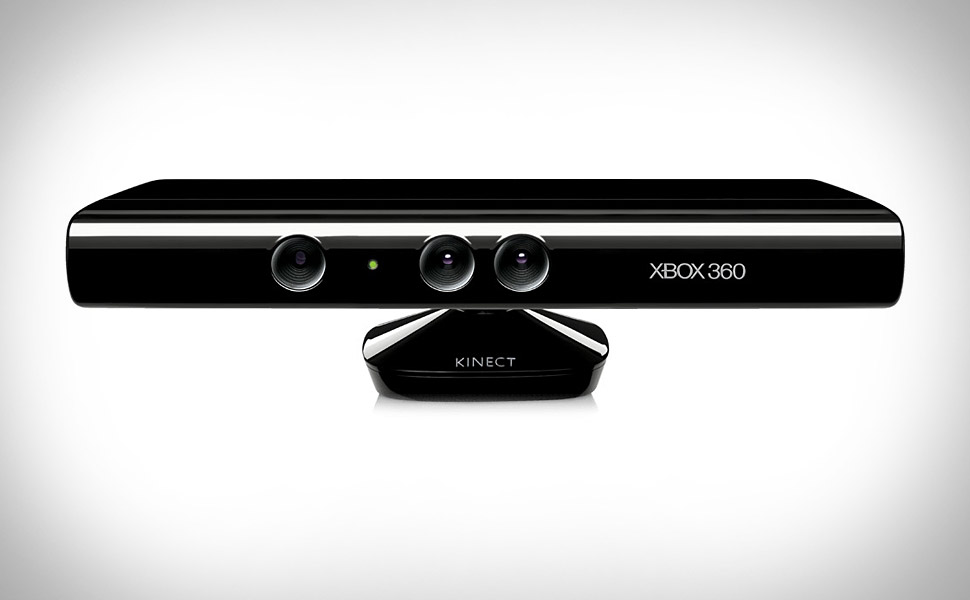 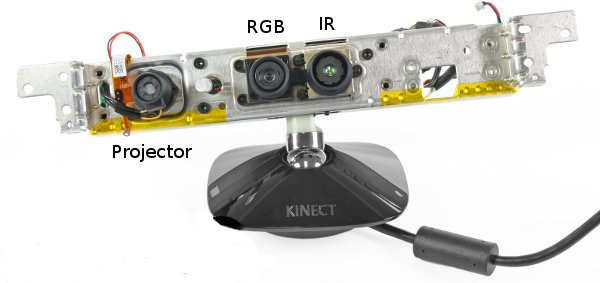 Motorized base
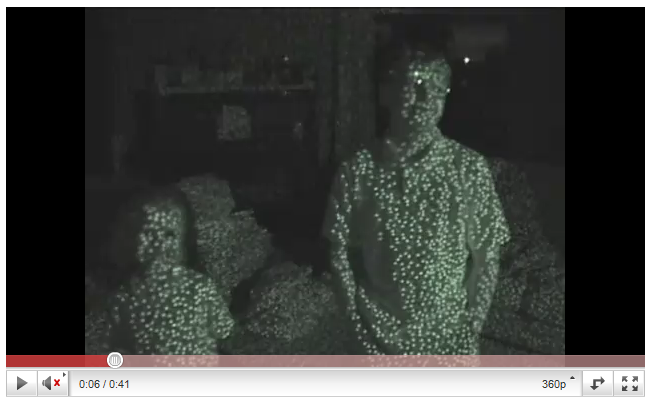 http://www.youtube.com/watch?v=dTKlNGSH9Po&feature=related
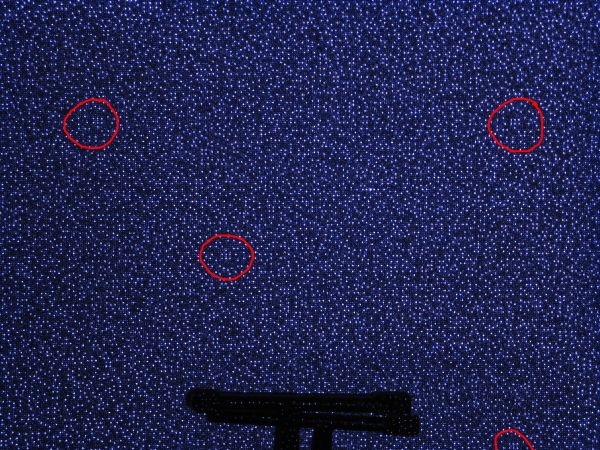 Depth
http://www.youtube.com/watch?v=inim0xWiR0o
http://www.youtube.com/watch?v=7TGF30-5KuQ&feature=related
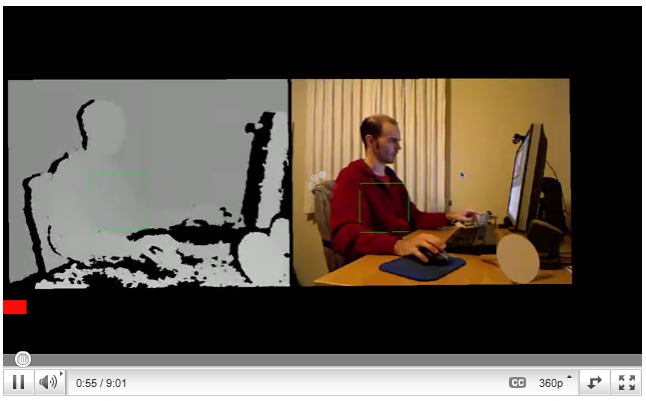 Questions
Why a dot pattern?
Why a laser?
Why only one IR camera?
Is the dot pattern random?
Why is heat a problem?
How is it calibrated?
Why isn’t depth computed everywhere?
Would it work outside?
Pose recognition
Research in pose recognition has been on going for 20+ years.

Many assumptions: multiple cameras, manual initialization, controlled/simple backgrounds
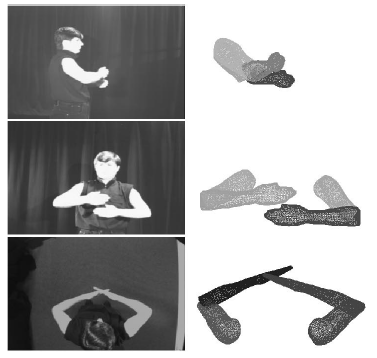 Model-Based Estimation of 3D Human Motion, Ioannis Kakadiaris and Dimitris Metaxas, PAMI 2000
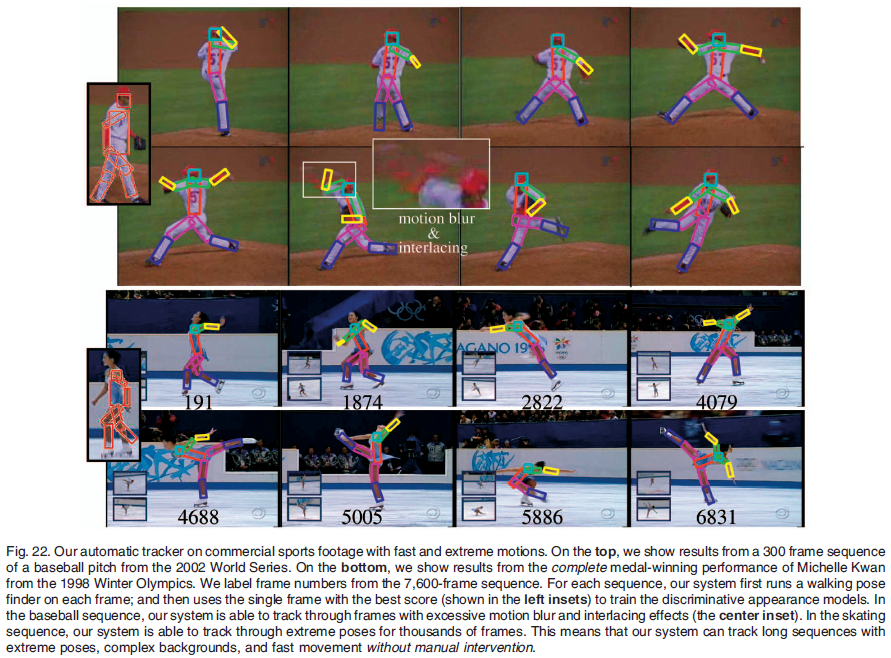 Tracking People by Learning Their Appearance, Deva Ramanan, David A. Forsyth, and Andrew Zisserman, PAMI 2007
Kinect
Why does depth help?
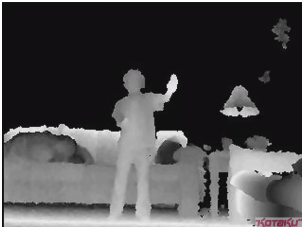 Algorithm design
Shotton et al. proposed two main steps:

1.  Find body parts
2. Compute joint positions.
Real-Time Human Pose Recognition in Parts from Single Depth Images
Jamie Shotton Andrew Fitzgibbon Mat Cook Toby Sharp Mark Finocchio
Richard Moore Alex Kipman Andrew Blake, CVPR 2011
Finding body parts
What should we use for a feature?



What should we use for a classifier?
Finding body parts
What should we use for a feature?
Difference in depth


What should we use for a classifier?
Random Decision Forests
Features
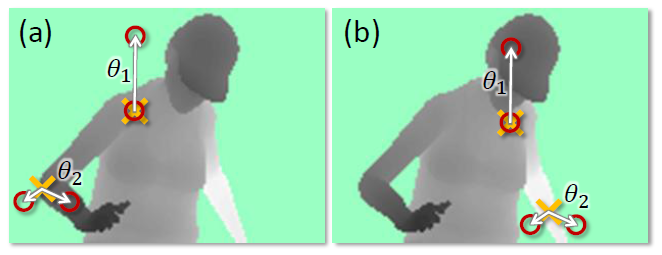 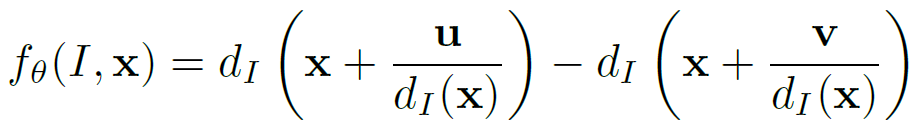 Classification
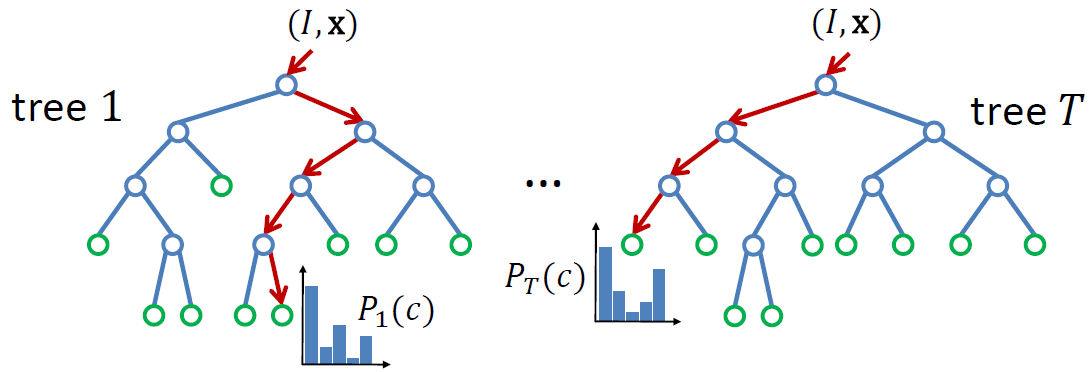 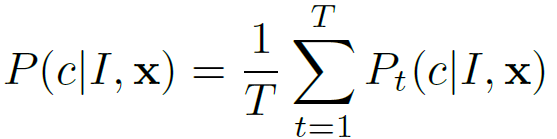 Learning:

Randomly choose a set of thresholds and features for splits.
Pick the threshold and feature that provide the largest information gain.
Recurse until a certain accuracy is reached or depth is obtained.
Implementation details
3 trees (depth 20) (why so few?)
300k unique training images per tree.
2000 candidate features, and 50 thresholds
One day on 1000 core cluster.
Why RDF and not AdaBoost, SVMs, etc.?
Synthetic data
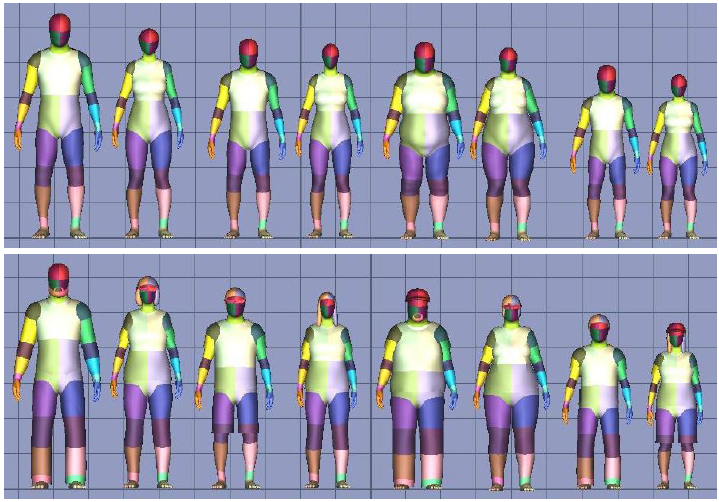 Synthetic training/testing
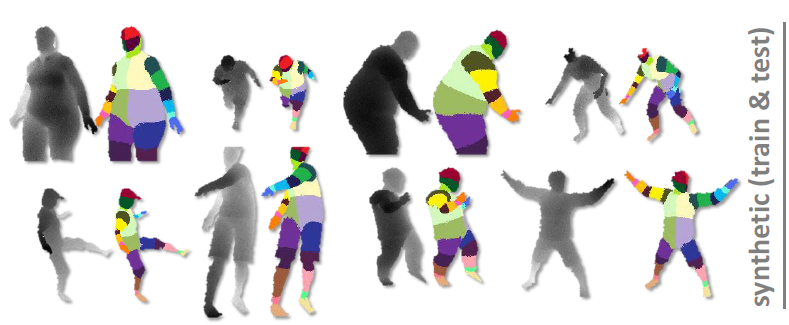 Real test
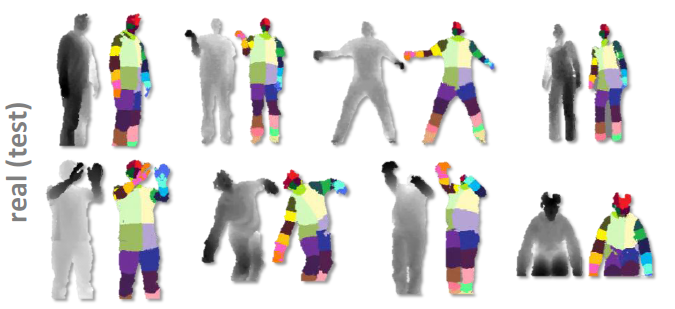 Results
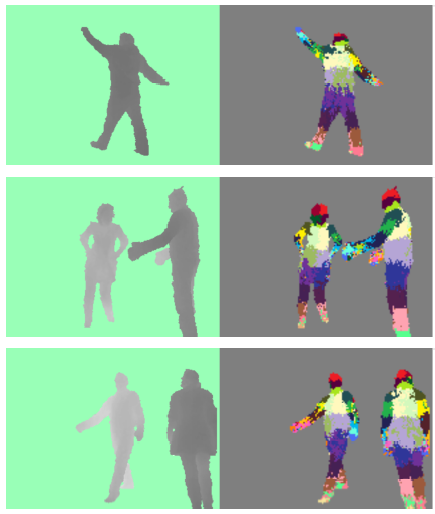 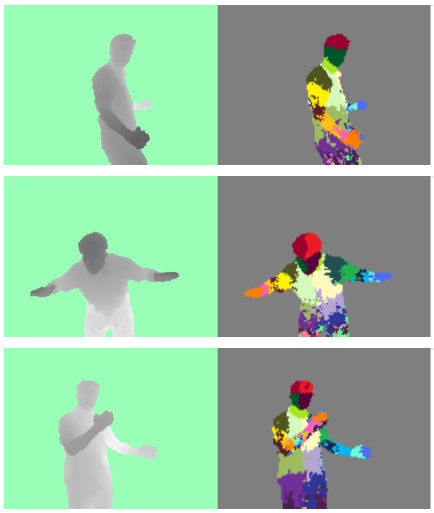 Joint estimation
Apply mean-shift clustering to the labeled pixels. (why mean shift?)
“Push back” each mode to lie at the center of the part.
Results
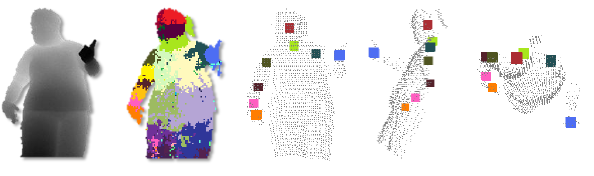 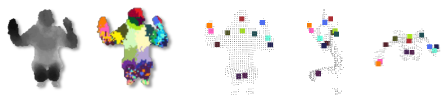 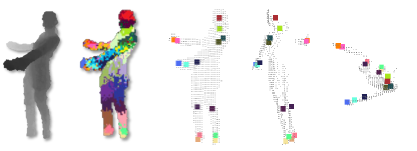 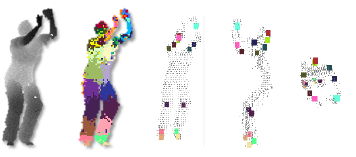 Failures
Why would the system fail?
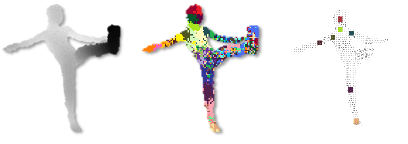 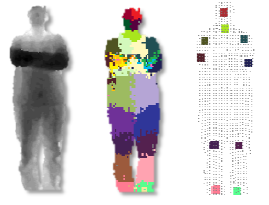 Video
http://research.microsoft.com/pubs/145347/CVPR%202011%20-%20Final%20Video.mp4
Story about the making of Kinect:

http://www.wired.co.uk/magazine/archive/2010/11/features/the-game-changer